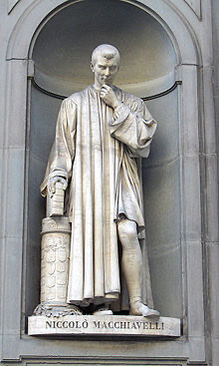 Nικολό Μακιαβέλι (1469-1527)
ΒΙΟΓΡΑΦΙΚΑ: Καταγόταν από οικογένεια της Φλωρεντίας που είχε αναδειχθεί σε υψηλά δημόσια αξιώματα τον 14ο αιώνα, όμως ο ίδιος δεν ανήκε στα μέλη του Μεγάλου Συμβουλίου. Ο πατέρας του ήταν ένας μάλλον ασήμαντος δικηγόρος. Η οικογένειά του δεν ανήκε ούτε στην αριστοκρατία ούτε στο popolo. O ίδιος ανήκε στην ελίτ των μορφωμένων Φλωρεντινών, είχε συνάψει φιλίες με διακεκριμένους εκπροσώπους της τάξης των πατρικίων και είχε επίσης λάβει την ουμανιστική εκπαίδευση στην προετοιμασία εγγράφων. Όπως και άλλοι ουμανιστές της δημόσιας διοίκησης, είχε αναλάβει αποστολές ως διαπραγματευτής και διπλωμάτης και σε άλλες περιοχές της Ιταλίας, στην παπική αυλή στη Ρώμη επί πάπα Αλεξάνδρου ΣΤ΄ και Ιουλίου Β΄, και στην υπηρεσία του φιλόδοξου γιου του πρώτου, του Καίσαρα Βοργία, καθώς επίσης και στο εξωτερικό προς τον βασιλέα της Γαλλίας και τον Αυτοκράτορα της Αγίας Ρωμαϊκής Αυτοκρατορίας. Απολύθηκε το 1512, όταν με τη βοήθεια των ισπανικών στρατευμάτων που εισέβαλαν στην επικράτεια της Φλωρεντίας, ανατράπηκε το δημοκρατικό καθεστώς και επανήλθαν στην εξουσία οι Μέδικοι. Το 1513 κατηγορήθηκε για συμμετοχή σε συνωμοσία κατά των Μεδίκων. Δικάστηκε, υπέστη βασανιστήρια και φυλακίστηκε. Με την αποφυλάκισή του αποσύρθηκε στο αγρόκτημά του, επτά μίλια έξω από τη φλωρεντία, όπου συνέταξε ένα προσχέδιο του κειμένου που γνωρίζουμε με το όνομα «Ηγεμόνας». Ο Μακιαβέλι ήταν ακόμα εν ζωή το 1527, όταν η Ρώμη συλήθηκε από τις δυνάμεις του βασιλιά της Ισπανίας και Αγίου Ρωμαίου Αυτοκράτορα Καρόλου Ε΄ οπότε η Φλωρεντία επαναστάτησε κατά των Μεδίκων, εγκαθιδρύοντας ένα νέο δημοκρατικό καθεστώς. Τότε όμως, εθεωρείτο πια συνεργάτης των Μεδίκων, για να πεθάνει λίγο αργότερα στη φτώχεια.
Εκπαιδευτικο συστημα
Η Φλωρεντία, σε αντίθεση με άλλες πόλεις, είχε ένα εκπαιδευτικό σύστημα δύο ταχυτήτων με τις ανώτερες κοινωνικές τάξεις να διδάσκονται την κλασική παιδεία από ιδιωτικούς δασκάλους, και τις μάζες να λαμβάνουν εμπορική και πρακτική εκπαίδευση.
ΤΟ ΠΟΛΙΤΕΙΑΚΟ ΖΗΤΗΜΑ: Το κύριο ζήτημα που απασχολούσε τους Φλωρεντινούς ήταν ποιο είδος πολιτεύματος –η αριστοκρατική δημοκρατία ή η δημοκρατία με κυρίαρχο το Μεγάλο Συμβούλιο- μπορούσε να αποτρέψει πιο αποτελεσματικά την τυραννία. Σύμφωνα με τη συζήτηση που διεξαγόταν, δεν γίνεται διάκριση ανάμεσα σε μοναρχίες και δημοκρατίες, αλλά ανάμεσα στα καλά πολιτεύματα κάθε είδους –αρκεί να είναι legibus restricta και να υπηρετούν το κοινό καλό- και στο regimen dispoticum, το οποίο δεν ικανοποιεί αυτήν την προϋπόθεση.
Η ΕΠΙΔΡΑΣΗ ΤΟΥ ΤΖΙΡΟΛΑΜΟ ΣΑΒΟΝΑΡΟΛΑ
Στο διάστημα 1494-8 σημειώθηκαν στη Φλωρεντία λυσσαλέες φατριαστικές συγκρούσεις στο εσωτερικό της άρχουσας ελίτ. Η δεσπόζουσα επιρροή που ασκούσαν οι Μέδικοι στα πολιτικά πράγματα αντικαταστάθηκε από την επιρροή ενός Δομινικανού μοναχού, του Σαβοναρόλα. 
Ως γνήσιος Δομηνικανός υποστήριζε ότι από τη στιγμή που ούτε ο Θεός ούτε ο Χριστός υπήρξαν επικεφαλής κρατών, συνεπάγεται ότι ο «λαός» είναι ο μόνος κυρίαρχος της Φλωρεντίας: «η κυβέρνηση βρίσκεται στα χέρια του λαού, ο οποίος είναι η γνήσιος και νόμιμος Κύριος της πόλης μας.» 
Πρότεινε τη θέσπιση του Μεγάλου Συμβουλίου, ενός σώματος από 3500 πολίτες, που είτε οι ίδιοι είτε οι γονείς είτε οι παππούδες τους είχαν θητεύσει σε κάποιο από τα τρία σπουδαιότερα αξιώματα του κράτους.
Η ΠΟΛΙΤΙΚΗ ΘΕΩΡΙΑ ΤΟΥ ΜΑΚΙΑΒΕΛΙ
Η ρητορική, είτε η από άμβωνος είτε αυτή που διδάσκεται στα σχετικά εγχειρίδια των ουμανιστών, είναι μεν μια αναγκαία αλλά ποτέ ικανή συνθήκη για την κινητοποίηση και αφοσίωση των ανδρών. Όποιος θέλει να αναδιοργανώσει μια διεφθαρμένη πόλη, που αποτελείται από ιδιοτελείς φατρίες, και να την κάνει να ζήσει ένα vivere civile, θα συναντήσει ανυπέρβλητα εμπόδια στη διατήρηση ή την επανασύσταση του καθεστώτος, του stato –η πολιτειακή του μορφή, δημοκρατική ή μοναρχική είναι άσχετη, αρκεί να διέπεται από τον νόμο και όχι από τη βούληση ενός ανθρώπου ή μιας φατρίας –εάν η ρητορική αποτελεί το μοναδικό του όπλο.
Δεν φτάνει να αφιερώνεται κανείς στις αρετές των αρχαίων ή του χριστιανισμού. Για να διατηρηθεί ένα επιτυχημένο καθεστώς χρειάζεται και η διαρκής ετοιμότητα να συμπληρωθούν οι τεχνικές της πειθούς με τη χρήση της αποτελεσματικής στρατιωτικής ισχύος.
Δύο διαφορετικές θεωρήσεις για τη διακυβέρνηση: μία ηγεμονική και μία δημοκρατική. 
Η ιστορία διδάσκει ότι η επιτυχημένοι άνδρες ακολουθούσαν τις συμβατικές ηθικές αρετές όταν αυτό ήταν εφικτό, πάντοτε όμως χρησιμοποιούσαν την ισχύ όταν αυτό ήταν αναγκαίο. Στη συνέχεια φρόντιζαν να δίνουν την εντύπωση ότι η συμπεριφορά τους συνάδει με τις συμβατικές ηθικές αρχές. Άρα σκοπός ενός ηγεμόνα είναι να τον κρίνουν οι άλλοι έντιμο και να τον υμνούν. 
Η ηγεμονική virtu δεν μπορεί να συνάδει πάντοτε με τις χριστιανικές ή τις αστικές αρχές του ουμανισμού, μολονότι δεν εισηγείται την εγκατάλειψη των συμβατικών ηθικών αρχών εν γένει
ΠΟΛΙΤΙΚΗ ΚΑΙ ΗΘΙΚΗ
Το παράδειγμα του Αγαθοκλή
Η κτηνώδης σκληρότητα του Αγαθοκλή δεν του επιτρέπει να τιμηθεί μαζί με τους σπουδαίους άνδρες, ενώ εμείς δεν μπορούμε να αποδώσουμε στην τύχη ή την virtue αυτό το οποίο απέκτησε χωρίς ούτε τη μία ούτε την άλλη (Ο Ηγεμόνας, Κεφ. VIII). Η γνήσια virtu του ηγεμόνα οφείλει να χαρακτηρίζεται από ιδιότητες πέρα από την αχαλίνωτη και διαρκή χρήση βίας. 
Quentin Skinner: «Η διαφορά ανάμεσα στον Μακιαβέλι και τους συγχρόνους του δεν αποδίδεται πλήρως από τη διάκριση ανάμεσα σε μια ηθική προσέγγιση της πολιτικής και σε μια αντίληψη που θέλει την πολιτική διαζευγμένη από την ηθικότητα. Η ουσιαστική διαφορά είναι ανάμεσα σε δύο διαφορετικά είδη ηθικής».
Οι αρετές και οι κακίες όντως υπάρχουν, όμως το περιεχόμενό τους για το κάθε πρακτικό υποκέιμενο εξαρτάται κάθε φορά από τις περιστάσεις στις οποίες επιτελούνται οι πράξεις, με τους χαρακτήρες των ανθρώπων να κρίνονται στη συνέχεια αναλόγως. Τις αρετές τις καθορίζει η φρόνηση, ήτοι η καιροσκοπική διαχείριση των απρομελέτητων συνεπειών της αναγκαιότητας. 
Raison d’ etat/ σκοπιμότητα του κράτους.
Στις «Διατριβές», διευκρινίζει ότι υγιής είναι η κατάσταση στην οποία οι άνθρωποι ασκούν τις ελευθερίες τους, ατομικά και συλλογικά, με σκοπό την εξυπηρέτηση του συλλογικού καλού, του sτato. Προτιμά η πραγμάτωση αυτής της πολιτικής ελευθερίας να γίνεται σε μια συνταγματική δημοκρατία. Μιλά με τους όρους μιας συνταγματικής εξουσίας που βασίζεται στον νόμο και όχι στη βούληση του ηγέτη και περιορίζεται πάντα από το σκοπό του κοινού καλού. Όσο ισχυρός και αν είναι ο μακιαβελικός ηγεμόνας που κατεχει την ηγεμονική virtu, παύει να ενεργεί ως τύραννος που κυβερνά με βάση τις αχαλίνωτες ιδιοτροπίες του.
ΗΓΕΜΟΝΑΣ
Δημοκρατίες

  Μοναρχίες     Κληρονομικές

                           Καινούριες   Κυβερνούν λαούς που είτε είναι μαθημένοι από το παρελθόν να      
                                                κυβερνώναι από κάποιον άλλο ηγεμόνα                                             
                                             έχουν θεσπίσει οι ίδιοι ελεύθερα κράτη.
Ο Μακιαβέλι υποστηρίζει ότι υπάρχει διαφορά ανάμεσα στη σύσταση μιας ηγεμονίας με τη δύναμη των όπλων, την τύχη ή τη virtu, και τη διακυβέρνηση και διατήρησή της. 
Όπου υπάρχει καλός στρατός αναπόφευκτα θα προκύψουν και καλοί νόμοι
Κεφάλαιο 5: Δεν υπάρχει καμία άλλη ασφαλής μέθοδος για τη διατήρηση ή την κατοχή των πόλεων και των ηγεμονιών που ζούσαν, προτού κατακτηθούν, με τους δικούς τους νόμους –ήταν δηλαδή ελεύθερες και αυτοκυβερνώμενες- από το να τις καταστρέψει ο νέος ηγεμόνας. Όποιος γίνει κυβερνήτης μιας ελεύθερης πόλης και δεν την καταστρέψει, τότε πρέπει να περιμένει ότι θα τον καταστρέψει αυτή. Για να διατηρηθεί θα πρέπει να εξαλειφθεί κάθε ανάμνηση της εθιμικής αυτοκυβέρνησης και αυτό μπορεί να επιτευχθεί μόνο με την επιβολή των όπλων και όχι με την πειθώ. 
Θέλει έναν παθητικό λαό ο Μακιαβέλι;
Ανθρώπινη φύση/χαρακτήρας
ΑΝΘΡΩΠΙΝΗ ΦΥΣΗ
Η φύση του ανθρώπου είναι δεδομένη και κοινή σε όλα τα μέλη του ανθρώπινου είδους. Οι χαρακτήρες των ανθρώπων, ωστόσο, διαμορφώνονται από τις συνήθειες που συσσωρεύει κανείς βιώνοντας τις εμπειρίες του. 
Οι άνθρωποι αλλάζουν τους χαρακτήρες τους εθελοντικά, πιστεύοντας ότι μπορούν να βελτιώσουν την κατάστασή τους.
Μιμούνται τους άλλους
Είναι δύσπιστοι και δεν πιστεύουν αληθινά στα καινούρια πράγματα αν δεν τα βιώσουν πρώτα εμπειρικά
Βλάπτουν είτε από φόβο είτε από μίσος
Αισθάνονται εξίσου δεσμευμένοι από τα ευεργετήματα που κάνουν και από εκείνα που δέχονται
Αχάριστοι, φλύαροι και υποκριτές που δειλιάζουν μπροστά στον κίνδυνο, είναι όμως άπληστοι μπροστά στο κέρδος. 
Iδιοτελείς και θεωρούν ότι το συμφέρον τους είναι τα υλικά πλούτη και η δόξα (η φήμη, η υπόληψη στα μάτια των άλλων). Όλες οι ενέργειες των ανθρώπων αποσκοπούν στη βελτίωση της θέσης τους, όπως τουλάχιστον εννοούν αυτοί τη βελτίωση
Δεν είναι ούτε ευγνώμονες ούτε πιστοί στους άλλους αν δεν τους υποχρεώνει η ανάγκη.
χαρακτηρασ
Ο χαρακτήρας είναι το προϊόν των συνηθειών οι οποίες προστίθενται στη θεμελιώδη, κοινή σε όλους ανθρώπινη φύση. Οι οικειοθελείς αντιδράσεις των ανθρώπων είναι αυτές που συγκροτούν το σώμα των εμπειριών τους και, με το χρόνο, παίρνουν τη μορφή των τάσεων ή προδιαθέσεων που ωθούν τον άνθρωπο να αντιδρά με τον δικό του τρόπο στις συνθήκες. Μέσα από τις έξεις τους οι άνθρωποι αποκτούν σταθερούς τρόπους συμπεριφοράς. Συνεπώς, οι πράξεις τους είναι αυτές που, κρινόμενες από τους άλλους, αποδεικνύουν στους παρατηρητές τα είδη του χαρακτήρα τους.